Τα θεία Πάθη και η Ανάσταση
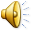 Μέσα από ζωγραφικούς πίνακες

Μουσική: Active member-Καλώς ήρθες παράξενε
Η είσοδος του Χριστού στα Ιεροσόλυμα Ραφαήλ
Η εκδίωξη των εμπόρων από τον ναόΔομήνικος Θεοτοκόπουλος
Ο Μυστικός ΔείπνοςΛεονάρντο Ντα Βίντσι
Ο ιερός νιπτήρας
Η προσευχή του Χριστού Δομήνικος Θεοτοκόπουλος
Το φιλί του ΙούδαΤζιότο
Η δίκη του ΧριστούGerrit van Honthorst
Τιτσιάνο: «Ο ακάνθινος στέφανος»
Καραβάτζιο: «Η Μαστίγωση του Ιησού»
«Ο Χριστός στον κίονα»Αντονέλο Ντα Μεσίνα
Ντονάτο Μπραμάντε «Ο Χριστός στον Στύλο»
Ραφαήλ: «Η Ανάβαση του Γολγοθά»
Δομήνικος Θεοτοκόπουλος: «Ο Χριστός κουβαλάει το σταυρό»
Τιτσιάνο: «Ο Χριστός στον σταυρό και ο καλός κλέφτης»
Δομήνικος Θεοτοκόπουλος: «Η Σταύρωση»
Μιχαήλ Άγγελος: «Πιετά»
Μαντένια: «Επιτάφιος Θρήνος»
Καραβάτζιο «Η ταφή του Κυρίου»
Δομήνικος Θεοτοκόπουλος «Η Ανάσταση»